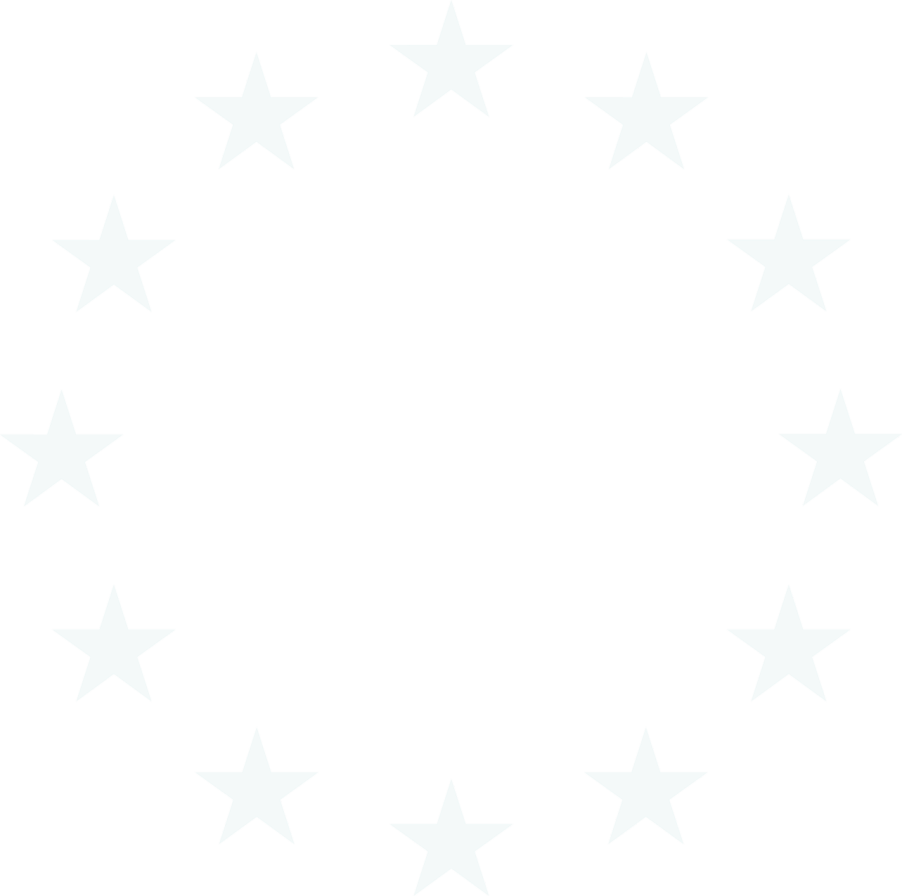 Verejná správa
na Slovensku z pohľadu Európskej komisie
Lívia Vašáková 
Vedúca Sekcie ekonomických analýz
Zastúpenie Európskej komisie na Slovensku
Správa o Slovensku 2018
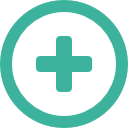 Výborné makroekonomické výsledky

vysoký hospodársky rast │ rekordne nízka nezamestnanosť │ stabilná inflácia │ klesajúci deficit aj dlh
Slabšie výsledky v kľúčových oblastiach pre život občanov
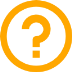 Školstvo
zhoršujúce sa výsledky žiakov - nízka kvalita vysokého školstva
slabá inkluzívnosť vzdelávania - nízka účasť detí v predškolskom procese (78% vs. 95%) vysoké % rómskych detí v osobitných školách
slabá účasť dospelých na vzdelávaní (2,9% vs 10,8%)
Trh práce
zlepšenie, ale pretrvávajúca vysoká dlhodobá nezamestnanosť 
nízka zamestnanosť nízko-kvalifikovaných, žien a MRC
miera chudoby poklesla, no intenzita zostáva vysoká /MRC-6x vyššia
Verejná správa
nízka efektívnosť verejných inštitúcií
často sa meniaca regulácia
slabá vymožiteľnosť práva, obavy o nezávislosť súdnictva
korupcia (vysoká miera vnímania korupcie, nízky a klesajúci počet stíhaní)
verejné obstarávanie – praktiky narúšajúce hospodársku súťaž, komplikované procesy ohrozujú čerpanie EU fondov
Zdravotníctvo 
menej zdravých rokov života
nízka nákladová efektívnosť
nedostatok zdravotného personálu
[Speaker Notes: Hlavný naratív Správy o krajine 2017 (stále aktuálny)
SK vykazuje veľmi dobré hospodárske výsledky, ktoré sa však nepremietajú do oblasti, ktoré sú dôležité pre občana a teda občania nepozorujú zlepšenia.
Týka sa to oblastí ako i) trh práce a riešenie dlhodobej nezamestnanosti, ii) školstvo - kvality a inkluzívnosti vzdelávania, kde pozorujeme zhoršovanie sa výsledkov žiakov, pretrvávajúcu segregáciu detí vo vzdelávaní, ako aj iii) zdravotníctva a iv) kvality verejnej správy).  
Pozitívny hospodársky vývoj na Slovensku ponúka príležitosť riešiť zostávajúce štrukturálne problémy a pozdvihnúť tak rastový potenciál krajiny.]
Štrukturálne priority
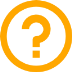 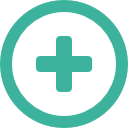 Dobrá legislatíva/stratégie

Zákon o štátnej službe
Zákon o verejnom obstarávaní
Zákon o konkurze
Protischránkový zákon
Zákon na ochranu oznamovateľov korupcie
Slabá implementácia, slabé inštitúcie

nízka kvalita a efektívnosť verejnej správy
vysoká úroveň vnímania korupcie
slabé vnímanie nezávislosti v súdnictve
slabá hospodárska súťaž vo verejnom obstarávaní
politické nominácie v regulačných úradoch
[Speaker Notes: Hlavný naratív Správy o krajine 2018
Pokračovanie v pretavovaní dobrých hospodárskych výsledkov do zlepšenie konkrétnych oblasti, kľúčové naďalej ostáva vzdelávanie a ľudský potenciál – príprava kvalifikovanej pracovnej sily, vytváranie flexibilného trhu práce.
V naštartovaní potrebných reforiem sú kľúčové inštitúcie. Zatiaľ čo vo vytváraní stratégií a tvorbe zákonov je Slovensko vnímané relatívne dobre – má dobrú legislatívu, zaostávame v jej efektívnej implementácií. 
Viaceré rebríčky a analýzy poukazujú na nízku slabé inštitúcie – nízka kvalita a efektivita verejnej správy, vysoká úroveň vnímania korupcie, slabá vymožiteľnosť práva a pod.)]
Odporúčania pre Slovensko podľa oblastí
Odporúčania pre Slovensko v oblasti verejnej správy
Podpora Európskej komisie cez Európsky semester
2011
Zavedenie jednotnej metodiky posudzovania vplyvov
          
Vysoká administratívna záťaž

2012
Potreba silnejších inštitúcií a efektívnejšej verejnej správy 
(19. miesto v celkovom hodnotení efektívnosti verejnej správy)

Nedostatky v analytických kapacitách a poskytovaní verejných služieb

Decentralizované postupy najímania

Veľký vplyv politického cyklu, čo môže mať negatívny vplyv 
na budovanie kapacít a kontinuitu

Nízka dostupnosť služieb e-governmentu pre občanov
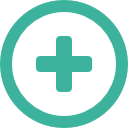 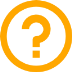 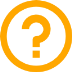 CSR 7.Posilniť kvalitu verejnej služby, a to aj zlepšením riadenia ľudských zdrojov.
2013

Prijatie reformy verejnej správy ESO na zoštíhlenie regionálnej a okresnej úrovne; cieľom aj funkčné audity  s cieľom identifikovať duplicitné činnosti a optimalizovať interné procesy, modernizácia riadenia ľudských zdrojov 

Nízka efektívnosť verejnej správy 

Vysoká fluktuácia zamestnancov a závislosť na politickom cykle

Nízka dostupnosť služieb e-governmentu pre občanov
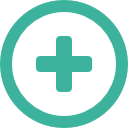 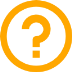 CSR 6. Zmeniť zákon o verejnej službe s cieľom posilniť nezávislosť verejnej služby. Zlepšiť vo verejnej správe riadenie ľudských zdrojov. Zintenzívniť úsilie o posilnenie analytických kapacít kľúčových ministerstiev, a to aj s cieľom zlepšiť využívanie fondov EÚ.
2014

Zatiaľ neprišlo k zmene zákona o štátnej službe, ale vytvoril sa strategický rámec pre reformu verejnej správy; chýbajú však konkrétne ciele a opatrenia, záväzok prijať akčný plán reformy verejnej správy do júla 2014

Slabá efektívnosť verejnej správy 

Vysoká fluktuácia zamestnancov a závislosť na politickom cykle

Nedostatok analytických kapacít a ich slabé zapojenie d tvorby politík


CSR 6. Prijať opatrenia na zvýšenie nezávislosti verejnej služby, a to aj zmenou zákona o štátnej službe. Prijať stratégiu na zlepšenie riadenia ľudských zdrojov vo verejnej správe. Zintenzívniť úsilie o posilnenie analytickej kapacity na kľúčových ministerstvách s cieľom prijať politiky založené na dôkazoch a skvalitniť posudzovanie vplyvu politík.
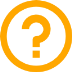 2015

Pomalé zlepšovanie analytických kapacít a komplexný prístup MF SR k analytickým kapacitám; avšak stále slabé zapojenie d tvorby politík

Záväzok novelizovať zákon o štátnej službe do polovice 2015 s cieľom zlepšiť nezávislosť zamestnancov verejnej správy

Zmena metodiky posúdení vplyvov





Vysoká fluktuácia zamestnancov a závislosť na politickom cykle
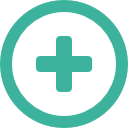 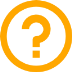 2016

Prijatie Stratégie riadenia ľudských zdrojov v štátnej službe; avšak prijatie nového Zákona o štátnej službe bolo opäť odložené na január 2017

Reforma ESO viedla k určitému zlúčeniu regionálnych a miestnych úradov 

Neefektívnosť verejnej správy

Vysoká fluktuácia zamestnancov a závislosť na politickom cykle, decentralizované výberové postupy

Roztrieštenosť a rezortizmus 

Stanovovanie politických cieľov, ich monitorovanie a hodnotenie nie sú systematické

Ex post a ex ante hodnotní politík  sú len sporadické

Slabé využívanie ukazovateľov výkonnosti; ak áno zamerané skôr na vstupy a nie na výstupy




CSR 3.  Zlepšiť transparentnosť, kvalitu a účinnosť riadenia ľudských zdrojov vo verejnej správe – najmä prijatím nového zákona o štátnej službe –, ako aj účinnosť súdneho systému.
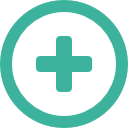 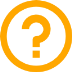 2017
 
Schválenie Zákona o štátnej službe vo februári 2017:
zníženie politického vplyvu, zvýšenie transparentnosti a skvalitnenie štátnej služby, povinné školenia pre manažérov, spustenie elektronického registra  všetkých pozícií v štátnej správe, zriadenie Rady pre štátnu službu

Rezortizmus

Politický vplyv a decentralizované postupy prijímania zamestnancov

Politické nominácie pri predsedoch a  podpredsedoch regulačných orgánov

  
2018

Analytické jednotky
ESO pomaly napreduje

Neefektívnosť verejnej správy

Rezortizmus

Politický vplyv

Netransparentné a decentralizované postupy najímania
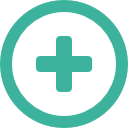 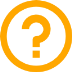 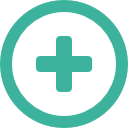 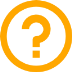 Podpora Európskej komisie cez EU fondy
- Ex-ante kondicionalita – prijatie Zákona o štátnej službe

- Koncentrácia zdrojov na uskutočňovanie reforiem vo verejnej správe
(v súlade s odporúčaniami) - OP Efektívna verejná správa

- Nový nástroj – Program na podporu štrukturálnych reforiem (SRSP)

- Správa o Slovensku 2019 – aj investičné priority pre EŠIF post 2020
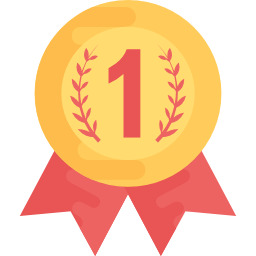 Konkrétny príklad úspešnej politiky: 
	       projekt „Hodnota za peniaze“ 


Projekt „Hodnota za peniaze“ je postavený na troch hlavných princípoch: 

Verejná politika musí byť „najlepšou možnou možnosťou“, ktorá je náležite opodstatnená a kvantifikovaná na základe ekonomických a sociálnych údajov z reálneho sveta. 
Inštitucionálna reforma by mala vyvrcholiť novým rozdelením úloh v rozličných fázach procesu. 
Musí sa použiť niekoľko metód analyzovania nákladov. 


Projekt „Hodnota za peniaze“ podporili Európska komisia, OECD a MMF, ktorí vyslali expertov, aby pri prvotných posúdeniach poskytli spoločnú odbornú pomoc.
Ďakujem za pozornosť